CORE Certificate in Research Administration
MRAM
September, 2019
Laurie Stephan, Office of Research 
Amanda Snyder, Office of Sponsored Programs
Purpose and Audience
To provide:
Resources for campus staff to become more knowledgeable about research administration at the UW
Professional development opportunities for staff new to this field
Opportunities for more advanced research administrators to refresh their knowledge while gaining a credential
MRAM – Stephan/Snyder – Office of Research
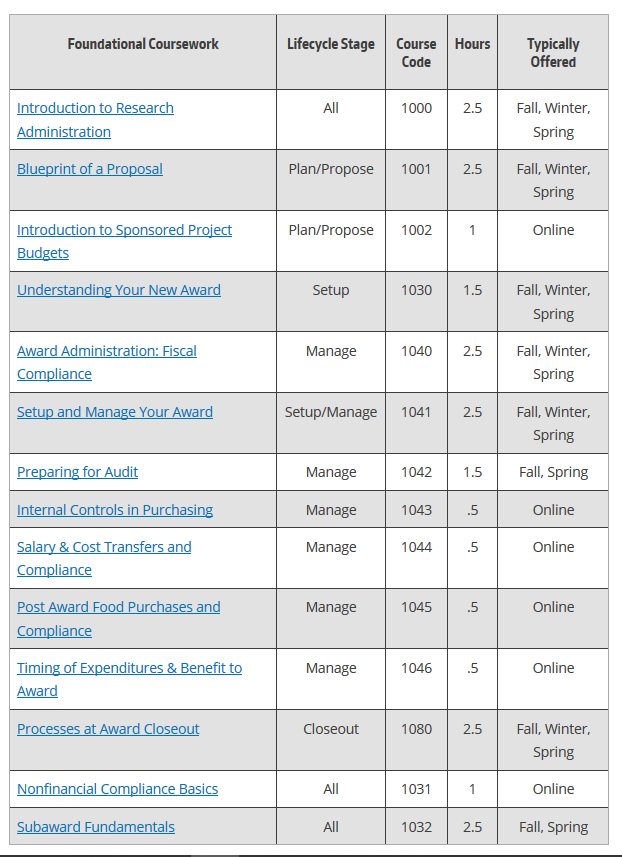 Courses and Hours
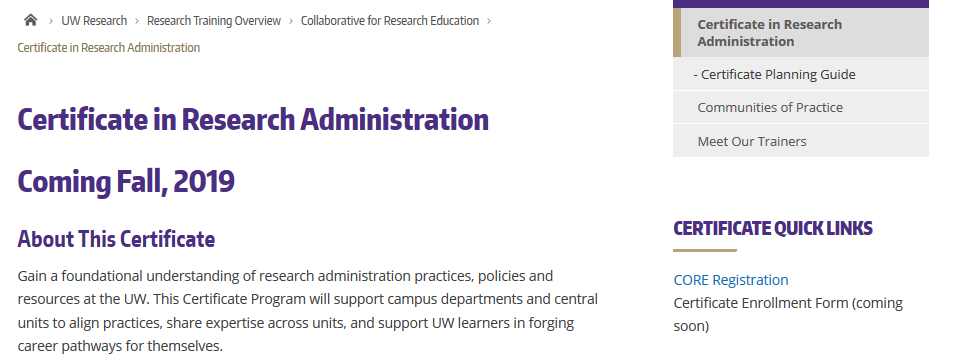 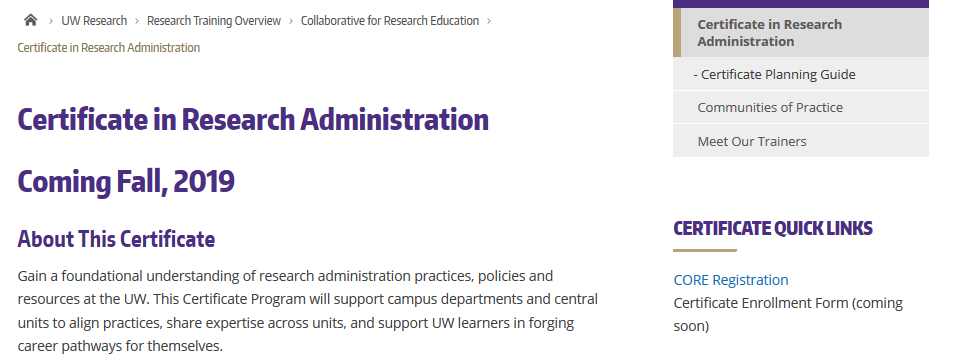 22 hours required coursework
11 hours electives
MRAM – Stephan/Snyder – Office of Research
Tracking Learning
MRAM – Stephan/Snyder – Office of Research
Launch Date: 9/25/2019
Questions?
corehelp@uw.edu
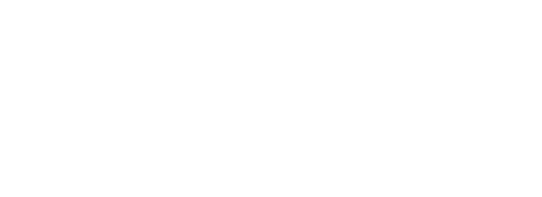 UPCOMING COURSES IN 
RESEARCH ADMINISTRATION
To see a full list of courses and to register, visit: https://uwresearch.gosignmeup.com/public/course/browse
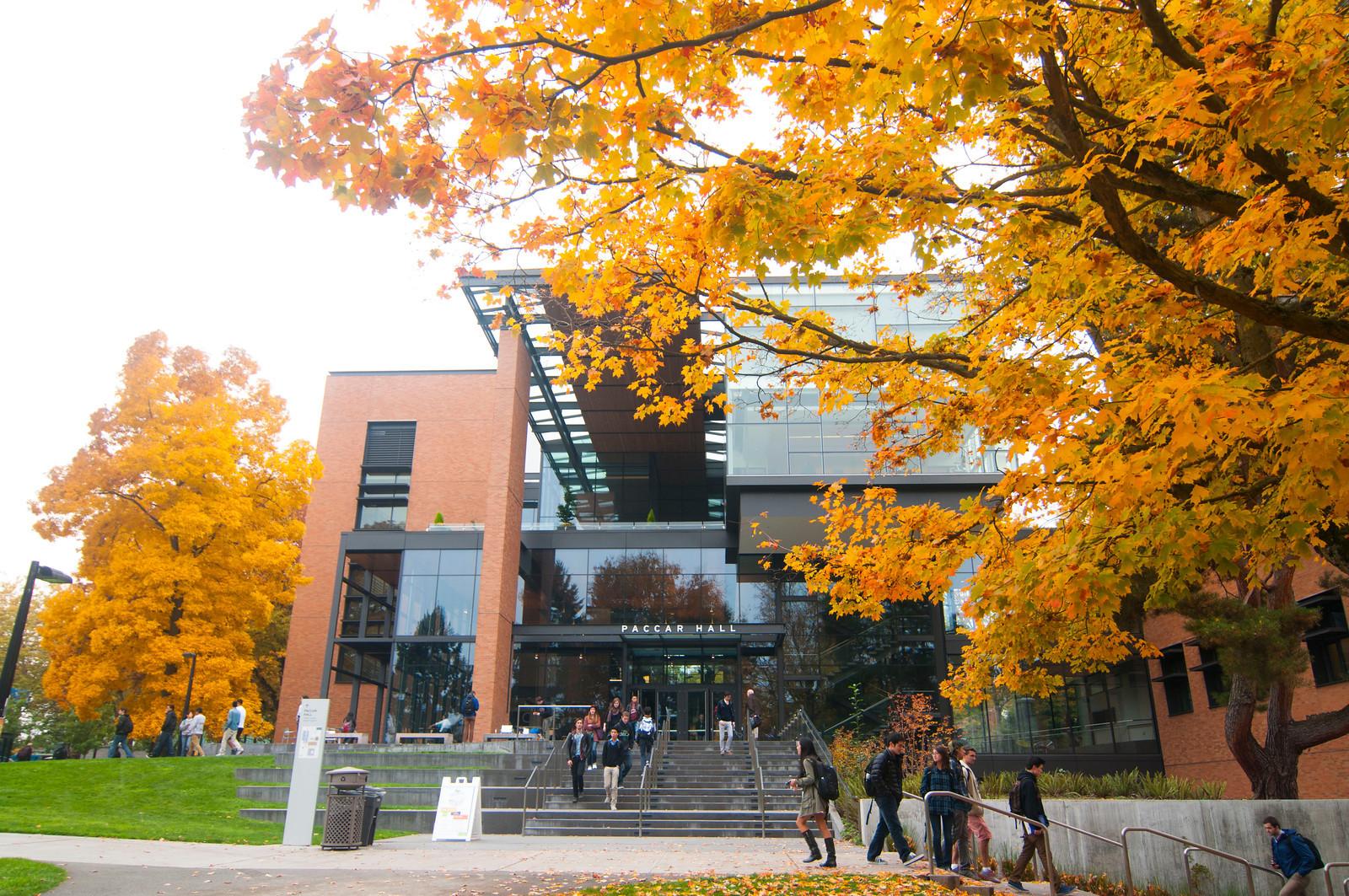 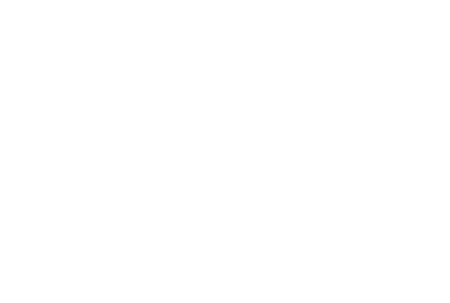 For information on CORE, visit our homepage:
https://www.washington.edu/research/training/core//